Государственное бюджетное специальное (коррекционное) образовательное учреждение Краснодарского края для обучающихся воспитанников с ограниченными возможностями здоровья специальная (коррекционная) общеобразовательная школа- интернат» станицы Медвёдовской.
отделочных работ.
Инструмент для отделочных работ.

Учитель штукатурно-малярного дела:
 Конева. В. А
История профессии:
Первые штукатуры появились в Древнем Египте за 5000 лет до н. э. Работали эти люди с гипсом и глиной. Их задача заключалась в том, чтобы выровнять поверхность стен как изнутри, так и снаружи зданий. Это была технология высокого качества, поскольку их работа сохранилась и по сей день, а труды нынешних строителей отваливаются от стены уже через 10 лет. На протяжении веков изменения происходили не только в составе раствора, но и в типе используемых инструментов.
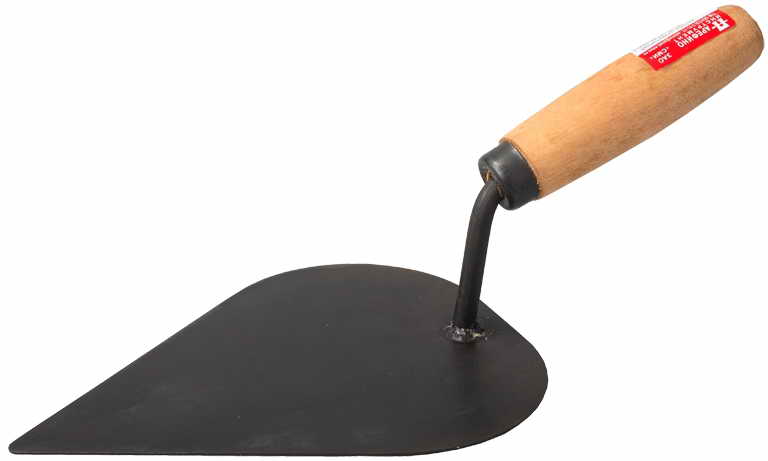 мастерок
валик
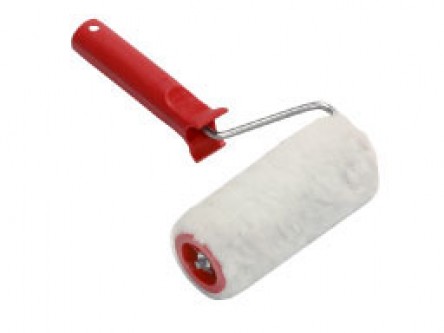 ковш
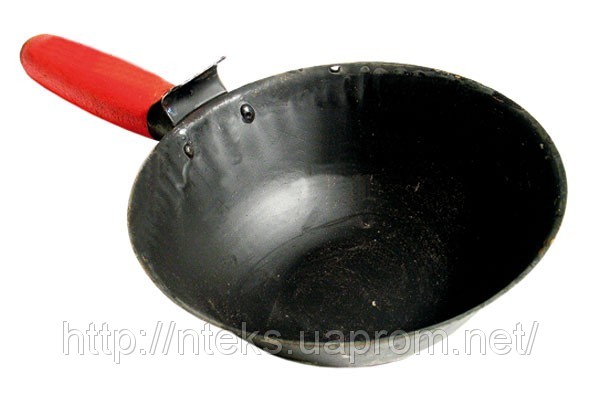 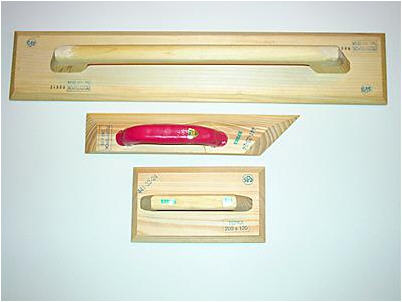 1
2
3
1-полутёрок,    2—3 тёрка.
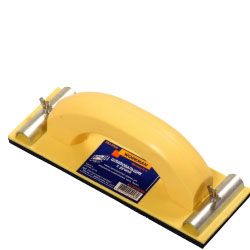 тёрка
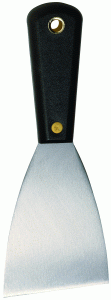 шпатель
Штукатурный молоток
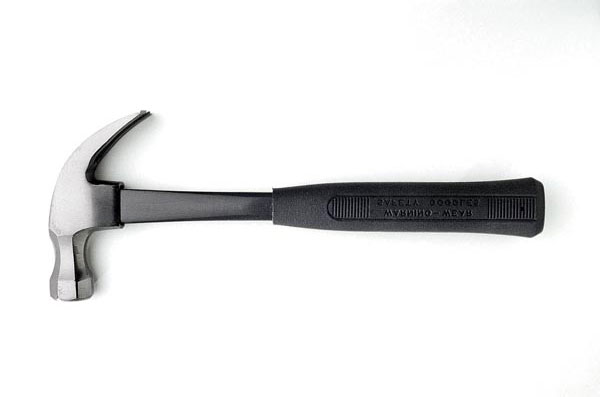 правило
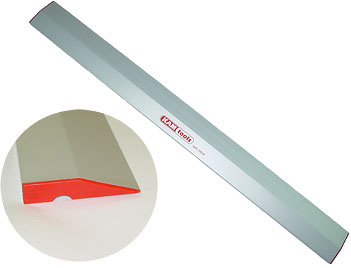 кисть
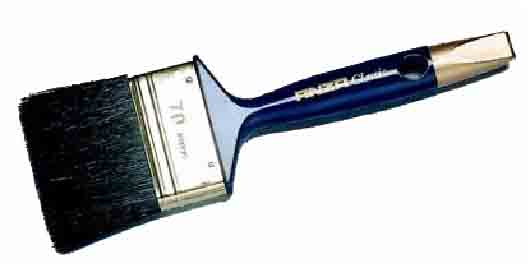 полутёрок
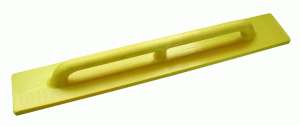 тёрка
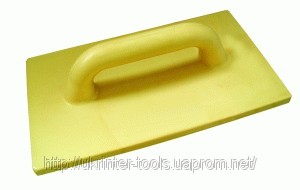 Сокол
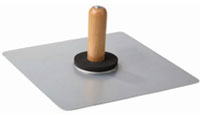